チームで成果を出すための目標設定・業務管理と人・組織づくり
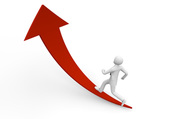 職場ですぐに実践してマネジメント力UP
新任管理者の基本と実務研修
<充実1日コース!>　受講対象：新任管理者および候補者
研　修　の　ね　ら　い
◆定員　２０名
　（定員になり次第締め
　　切らせていただきます）

◆申込締切　5月10日（水）
部下の能力を最大限に引き出し、育て、それをいかに自社の実績アップに結びつけるか！これは、ますます厳しくなる経営環境を乗り切るために課せられた管理者の重要な役割と言えるでしょう。それにはチームとして成果を出すための目標設定・業務管理など総合的なスキルを身に着ける必要があります。
本セミナーは、初級管理者の意識改革と役割意識の向上および部下育成のポイントについて職場で実践・応用できる即効性のある内容です。奮ってご参加ください。
主催・お問い合わせ
福井県経営者協会
ＴＥＬ0776-63-6201
会　　　　　　場
日　　　　　　時
令和５年６月６日（火）
10：00～16：30
福井商工会議所ビル
２階 会議室Ｄ　福井市西木田２-８-１
受　　　講　　　料
福井県経営者協会　 会員　お一人様　  4,000円
　　　　　　　　　  非会員　お一人様　 8,000円
資料、昼食・飲物代込み
(消費税含む)
昼食は、こちらでご用意します
講　師　プ ロ フィ ー ル
講　　　　　　師
ナレッジフォース・
パートナーズ合同会社
代表
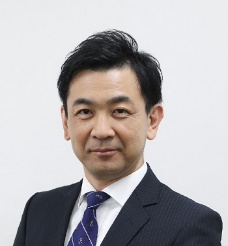 コンピュータ大手企業のハードディスク部門にて生産技術・機械設計エンジニア、ソフトウェア商社およびシステム開発会社にて技術営業・経営企画等を経て2011年に独立。企業のリーダー人材育成・マネジメント教育、新規事業・新商品開発・業務効率化等の支援、およびＡＩ・データサイエンスなどのデジタル技術やＳＤＧｓ活用による企業の競争力強化を主要テーマとした経営変革コンサルティングを行う。
2022年より東日本国際大学の経済経営学部ＡＩ・情報コースの講座で客員教授として教鞭を執る。
ふじわら　　　たかゆき
藤原 敬行氏
※裏面の受講申込書に必要事項を記入のうえ、当協会へＦＡＸにてお申込み下さい。
4．効果的なチーム運営
・協調的なチームを作るには
・部下のモチベーションの高め方
・KPI管理による目標達成
5．コーヒーブレイク（交流タイム）
　　 ・受講者どうしの情報交換時間
6. 人を動かすコミュニケーション
・相手の納得・共感をつかむ説得方法
・主体性を引き出す部下指導
・OJTによる部下育成の原則
1．管理者に期待される責務と役割
　　・管理職に必須の心得と新しいスキル
　　・期待の新任管理職がなぜつまずくのか
　 2. 管理者のリーダーシップ
　　・リーダーシップの本質
　　・リーダーとマネージャーの役割の違い
　 3. マネジメントの基礎
　　・ミッション・ビジョンとチーム目標
　　・結果を出すための時間管理と優先度づけ
受講申込書     下記に記入しFAXでお送りください    申込締切日５月１０日（水）
【お申込み先】
福井県経営者協会

ＦＡＸ　0776-63-6202